СТРАТЕШКИ ПРАВЦИ РАЗВОЈА СРБИЈЕ У XXI ВЕКУ

(ДРУГИ ЦИКЛУС)
ПРОГРАМСКИ ОДБОР

Проф. Ана Пешикан (Председник)
Академик АЛЕКСАНДАР КОСТИЋ (Копредседник)
Проф. ИВАН ИВИЋ
Академик ВЛАДИМИР БУМБАШИРЕВИЋ
Дописни члан САНУ ВЛАДИЦА ЦВЕТКОВИЋ
ОБРАЗОВАЊЕ:
СТАЊЕ, ПЕРСПЕКТИВЕ
И УЛОГА У РАЗВОЈУ СРБИЈЕ
18. И 19.  МАРТ 2021.
СВЕЧАНА САЛА САНУ
Циљеви скупа

Анализа образовне политике, трендова и стања у образовању у Србији у периоду 2012-2020; 

Предлози о могућим улогама образовања у развоју Србије данас;

Дефинисање препорука за будући развој образовања у Србији;

Информисање јавности и релевантних институција о стању у образовању Србији на основу добијених анализа и препорукама за његово унапређивање.
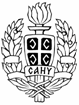 СРПСКА АКАДЕМИЈА НАУКА И УМЕТНОСТИ
Задовољство нам је да Вас позовемо да присуствујете научно-стручном скупу  „Образовање: стање, перспективе и улога у развоју Србије“ који ће се у оквиру циклуса „Стратешки правци развоја Србије у XXI веку “ одржати 18. и 19. марта у Српској академији наука и уметности.
ПРВИ ДАН (четвртак, 18. март)
САНУ - СВЕЧАНА САЛА
	10.30 – 11.00		Поздравна реч председника САНУ		Реч копредседника Програмског одбора
		Реч председника Програмског одбора
11.00 – 12.00
	Моћ знања
	      Бранко Ружић, Министар просвете, науке и технолошког развоја
Kритичка анализа образовне политике и стања у образовању у Србији		
      Проф. Иван Ивић

12.00 – 12.30	Краћа дискусија
 _____________________________
12.30 – 14.00    Пауза за ручак
_____________________________
 
 Високо образовање и развојне потребе Србије
 14.00 – 15.00	
Академске слободе и институционална аутономија 
      Академик Владимир Бумбаширевић
Зашто је српско високо образовање немогуће реформисати ?
Дописни члан САНУ Владица Цветковић 
Високо образовање и развој Србије у доба глобалне дигиталне трансформације
      Проф. Бранко Урошевић
___________________________
15.00 – 15.15 Кафе пауза
___________________________
15.15 – 16.15	
„Изгубљени у преводу” – Наставници у Србији: субјекти или објекти промена
       Проф. Ана Пешикан
Опасност експеримената у образовању – дајмо иницијативу наставницима 
      Проф. Александар Kавчић 
Формирање културне и инетелектуалне елите: како образовати будуће 
носиоце развоја Србије?
      Академик Владимир Kостић

16.15 – 17.00 Дискусија
ДРУГИ ДАН (петак, 19. март)

САНУ - СВЕЧАНА САЛА
10.00 – 10.30 	 
Писменост: сада и овде 
                   Проф. СЛОБОДАНКА АНТИЋ и др ЈЕЛЕНА СТЕВАНОВИЋ
__________________________________________
10.30 – 10.45. Кафе пауза и пријаве за дискусију
__________________________________________
	
10:45-11.45	
	Проблеми уџбеника
Уводничар: Проф. СЛО0БОДАНКА АНТИЋ 
11.45-12:45	
Реформа гимназија у Србији
	Уводничар: Раде Зејак
 _________________________
12:45-13:00	Пауза за кафу
__________________________
 
13:00-14:00	
Место дуалног образовања у образовном систему
	Уводничар: Сарита Брадаш 
14:00-15:00	
Смисао и концепција дигитализације у образовању 
	Уводничар: Проф. МИЛОШ БАЈЧЕТИЋ
	 
15.00-15.15	 Закључне речи

__________________________
15.15  	Коктел
__________________________
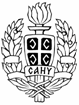 СРПСКА АКАДЕМИЈА НАУКА И УМЕТНОСТИ
СТРАТЕШКИ ПРАВЦИ РАЗВОЈА СРБИЈЕ У XXI ВЕКУ (ДРУГИ ЦИКЛУС)
ОБРАЗОВАЊЕ:
СТАЊЕ, ПЕРСПЕКТИВЕ И УЛОГА У РАЗВОЈУ СРБИЈЕ
18. И 19.  МАРТ 2021
Општи оквир
	Први циклус тематских скупова под називом Стратешки правци развоја Србије у XXI веку, које је конципирао академик Александар Костић, покренут је 2012. године са идејом праћења стања и трендова у важним аспектима развоја Србије, као што су образовање, наука, култура, привреда и друштвено уређење земље. Први циклус, који је организовала Српска академија наука и уметности, започео је 2012. године скупом о образовању, чиме је наглашена фундаментална важност образовања за развој свих других области које су обухваћене поменутим циклусом. 
Конференцијом  о стању у образовању у Србији почиње други циклус ових тематских скупова. Скуп под насловом Образовање: стање, перспективе и улога у развоју Србије одржаће се 18. и 19. марта 2021. године, и то комбиновано - уживо у свечаној сали САНУ и уз могућност онлајн праћења и укључивања.
 
 Програм скупа 
Скуп се састоји од неколико блокова. У првом блоку су два општа излагања о предузетим мерама у образовној политици у Србији од 2012. године:
Моћ знања  (Бранко Ружић, министар МПНТР) 
Критичка анализа образовне политике и стања у образовању Србије (Проф. Иван Ивић).
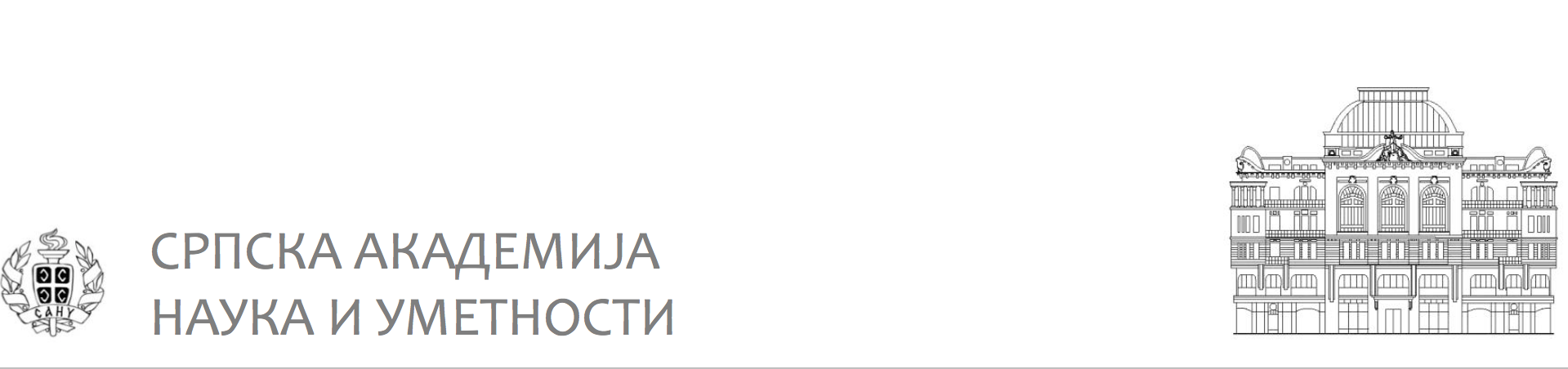 Значај скупа              
Основни циљеви скупа су:
Представљање и анализа кључних података о стању у образовању у Србији; 
Критичка анализа трендова у развоју образовања од 2012. године када је донета Стратегије развоја образовања у Србији до 2020. године; 
Разматрање ових налаза у светлу могућности да образовање буде развојни ресурс Србије; 
На основу урађених анализа и стечених увида дати препоруке за образовну политику и даљи развој образовања у земљи.

       Научни скуп са оваквим циљевима и оваквим програмом представља јединствени покушај да се сагледа целовито стање стварног степена образовања становништва Србије, да се  изврши објективна евалуација тог стања и актуелне образовне политике, што је од виталног значаја за целокупни развој Србије.
 
Исходи скупа
Материјал са кључним подацима о стању образовања у Србији;
Дефинисане препоруке за унапређивање образовања у Србији које ће бити достављене јавности и свим релевантним државним органима, националним телима и институцијама у образовању;
Зборник радова са транскриптом ауторизованих дискусија са скупа.
У наредном блоку биће анализирани неки од најважнијих системских проблема нашег високог школства и предложена могућа решења, са крајњим циљем да српско високо образовање у будућности буде друштвено одговорније и корисније:
Академске слободе и институционална аутономија (академик Владимир Бумбаширевић)
Зашто је високо образовање немогуће реформисати (дописни члан САНУ Владица Цветковић)
Високо образовање и развојне потребе Србије у доба глобалне дигиталне трансформације (Проф. Бранко Урошевић).

Затим следе два излагања о наставницима, њиховом месту и 	улози у развоју и примени образовне политике у Србији:
„Изгубљени у преводу“ - Наставници у Србији: субјекти или објекти промене (Проф. Ана Пешикан).
Опасност експериментисања у образовању: дајмо иницијативу наставницима (Проф. Александар Кавчић).

Следећи рад представља мета-поглед на једно од централних 
       питања - сврху образовања у развоју земље:
Формирање културне и интелектуалне елите: како образовати будуће носиоце развоја Србије (академик Владимир Костић).

Последње излагање, којим почиње други дан скупа, под насловом Проблеми писмености: данас и овде (Проф. Слободанка Антић и др Јелена Стевановић), бави се проблемом писмености деце и младих у Србији  (у савременом проширеном схватању писмености), јер она представља фундамент сваког квалитетног образовања.

Након ових презентација следи блок Дискусија у који се могу укључити учесници скупа у односу на четири важне теме у образовној политици. Свака од тема има свог уводничара, након чијег саопштења се отвара дискусија. Теме и уводничари су:
Проблеми уџбеника (Проф. Слободанка Антић)
Реформа гимназија (Раде Зејак)
Место дуалног образовања  у образовном систему (Сарита Брадаш)
Смисао и концепција дигитализације у образовању (Др Милош Бајчетић)